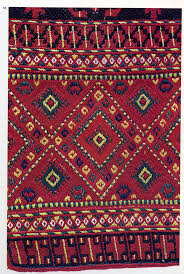 КУЛТУРНИ ТРАДИЦИИ ВО МОЈОТ РОДЕН КРАЈ
Народните носии го сочинуваат националното обележје и традицијата на еден народ.
Во нашиот роден крај живеат луѓе со различни обичаи и сите имаат свои носии, фолклор и традиција.
За тоа сведочат и народните приказни кои се зачувани и често се раскажуваат
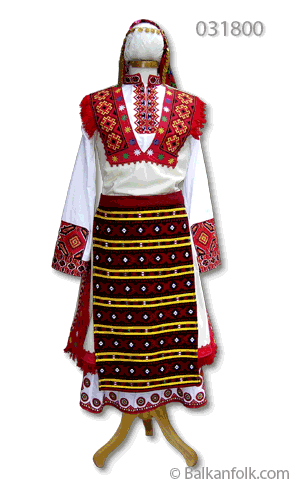 НАРОДНИ НОСИИ
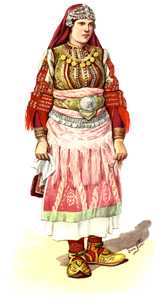 Во мијот роден крај има македонска, албанска, турска, влашка, ромска и други народни носии
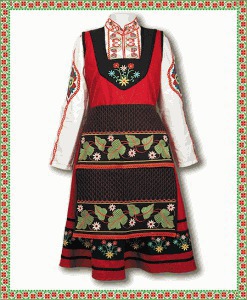 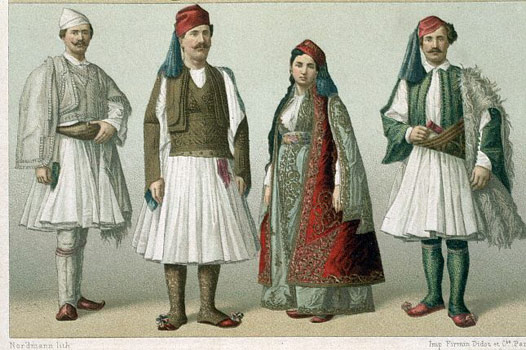 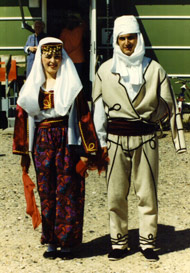 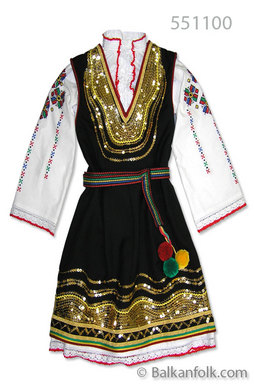 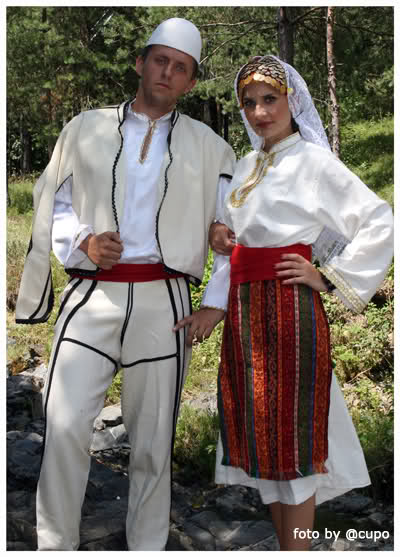 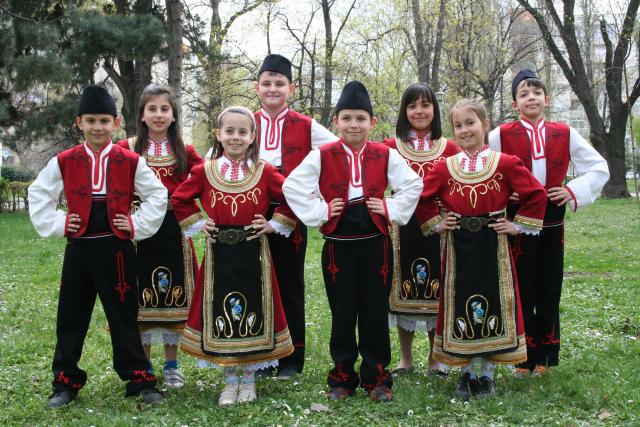 НАРОДНИ ВЕЗОВИ
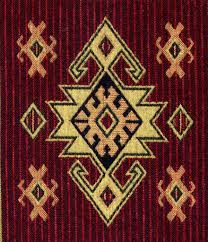 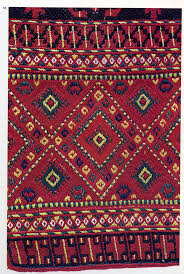 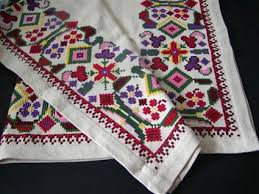 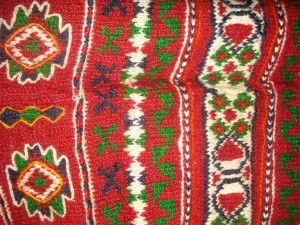 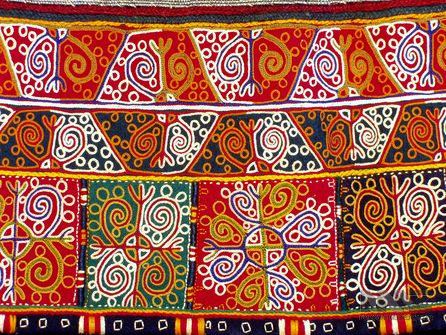 ФОЛКЛОРОТ е обележје на творештвото на еден народ. Тој се пренесува од постарите на помладите, за да се зачува и да сведочи за минатото.
Постојат стари народни инструменти, а зачувани се стари песни и ора
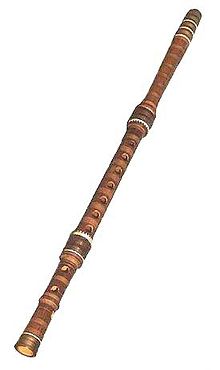 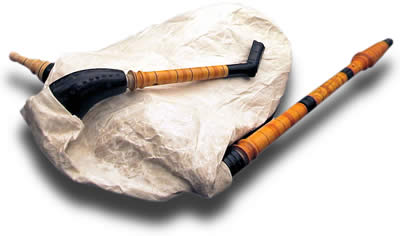 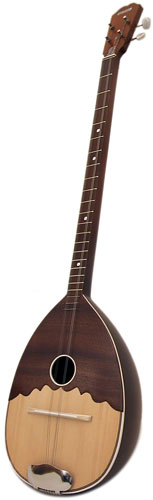 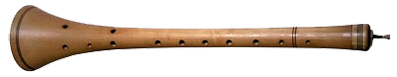 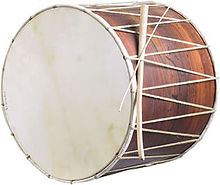 НАРОДНИ ПЕСНИ
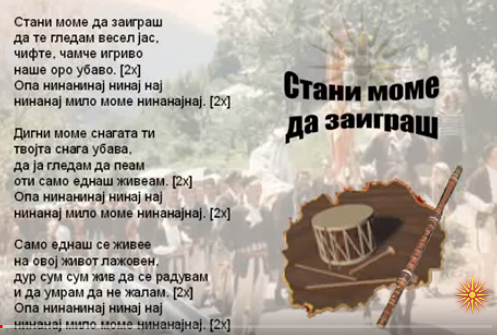 НАРОДНО ОРО
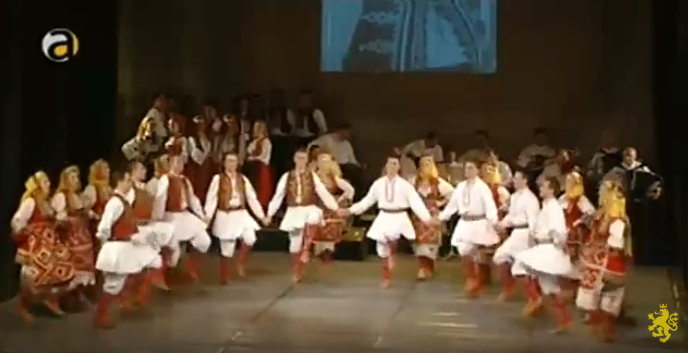 АРХИТЕКТУРА
Архитектура е градежно обликување со обележја на времето во кое се градел некој објект.
Најубавите и најстарите градби со стара архитектура можат да се сретнат во Македонија, како на пример во Битола, Охрид, Скопје, Тетово и на други места.
АРХИТЕКТУРА
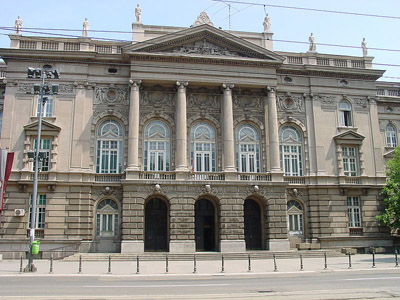 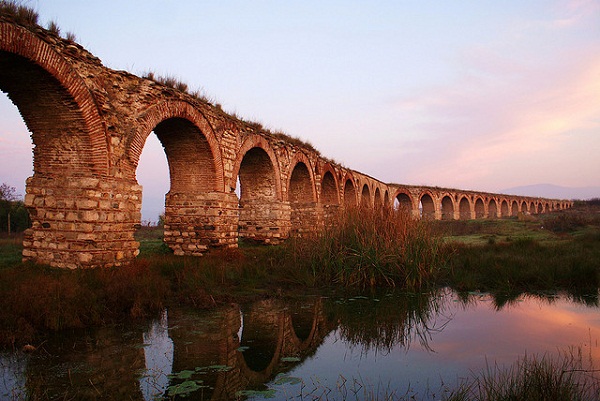 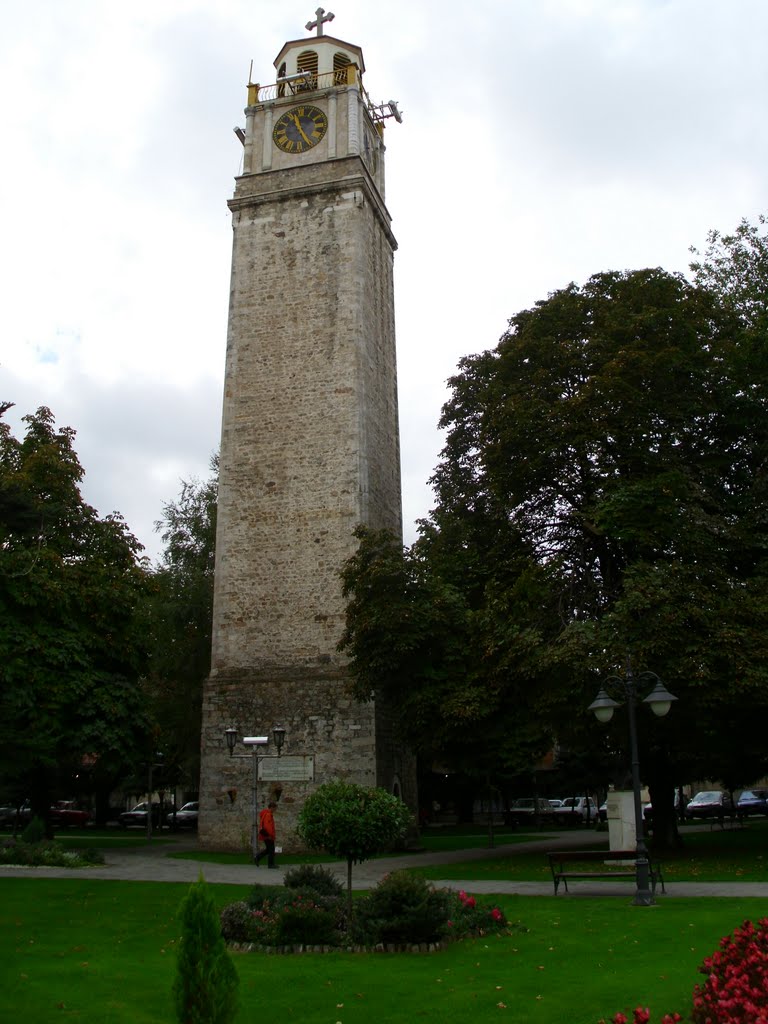 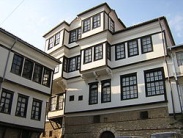 СТАРИ ЗАНАЕТИ
Старите занаети денес се малку зачувани.
Нив ги има во некои мали места или по старите чаршии.
Стара чаршија е место каде што има многу занаетчиски работилници и продавници
СТАРА ЧАРШИЈА
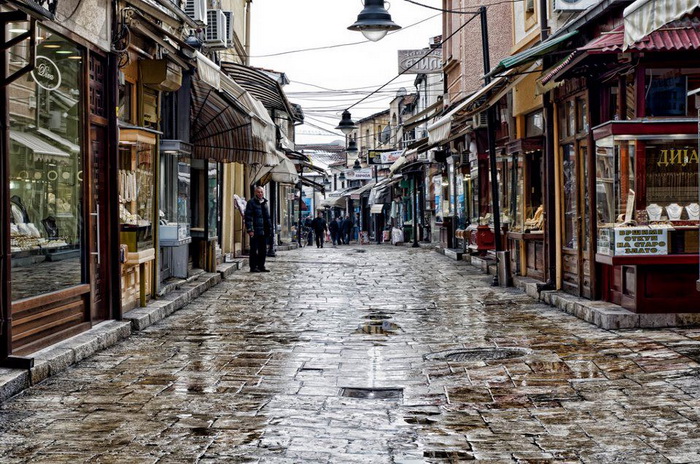 СТАРА ЧАРШИЈА
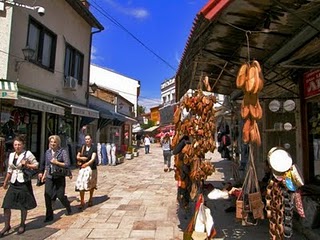 СТАРИ ЗАНАЕТИ СЕ:
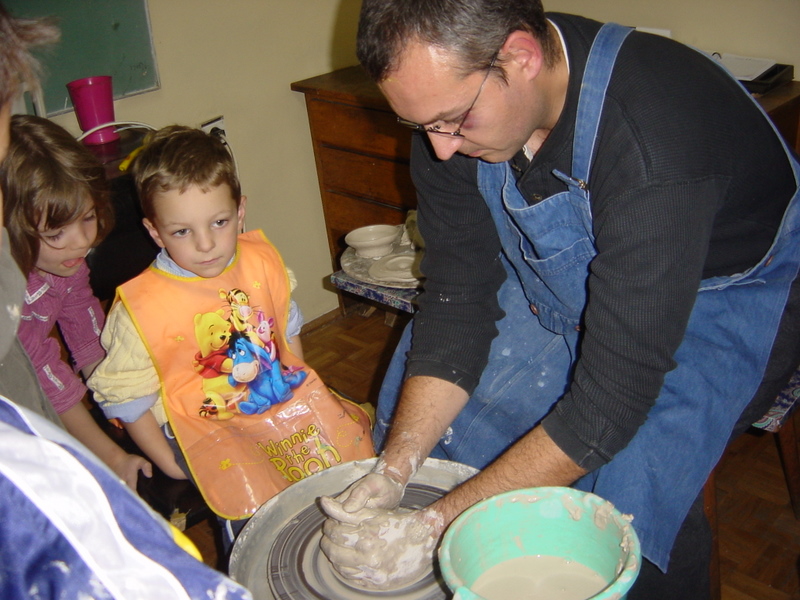 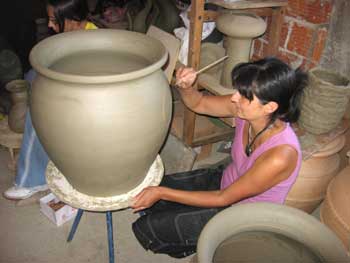 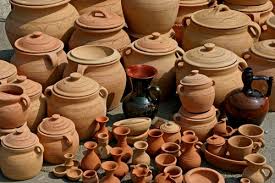 ГРНЧАРСТВО
СТАРИ ЗАНАЕТИ СЕ:
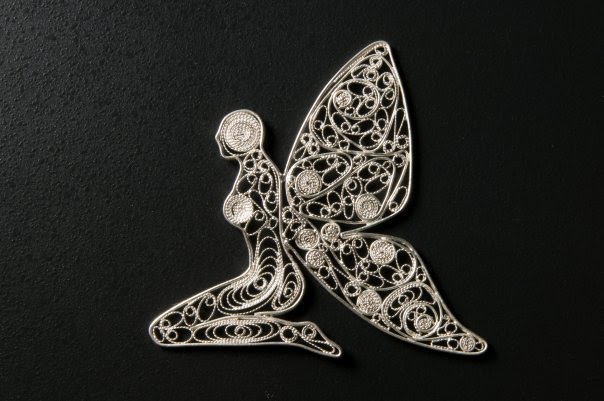 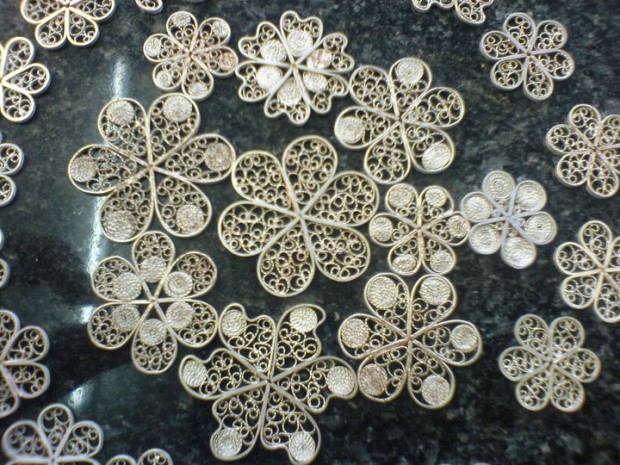 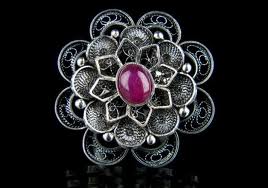 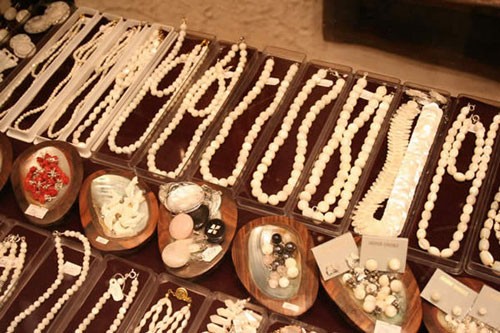 КУЈУНЏИСТВО
СТАРИ ЗАНАЕТИ СЕ:
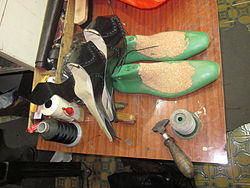 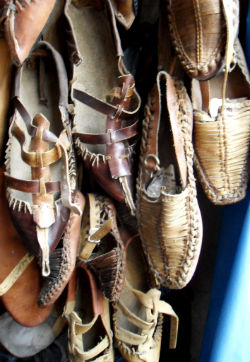 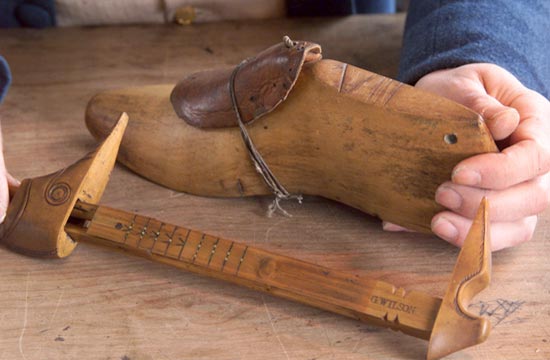 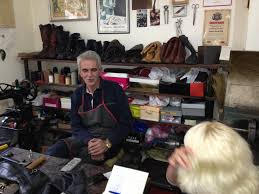 ЧЕВЛАРСТВО
СТАРИ ЗАНАЕТИ СЕ:
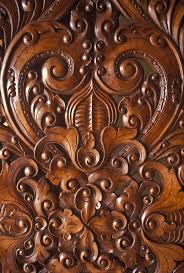 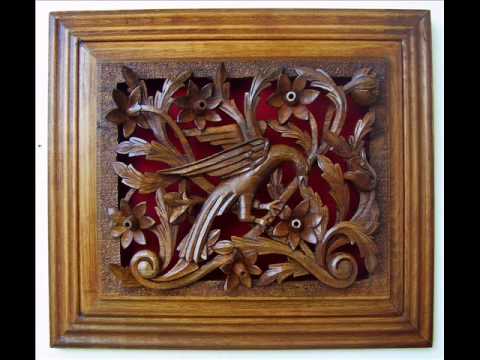 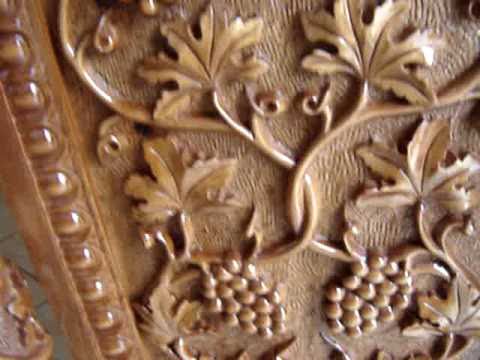 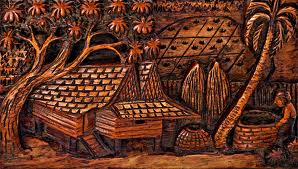 КОПАНИЧАРСТВО
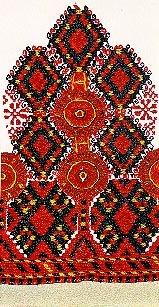